З досвіду роботи ККДНЗ №127
Не лінуйся обливатись, -
Раз, два, три, - рушниками
 обтиратись, повтори:
Обливатись, обтиратись,
 про здоров,я піклуватись!
Обов’язкові умови щодо успішного кінцевого                
              результату проведення загартування:
Традиційні загартування проводять у   якості 
             початкових процедур загартування:
водою(загальне обливання та вологе 
обтирання, обливання окремих частин
 тіла, обтирання по пояс)
повітрям (повітряні ванни, максимальне перебування  на свіжому повітрі )
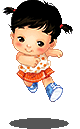 сонцем (сонячні ванни)
Заняття з фізичної культури
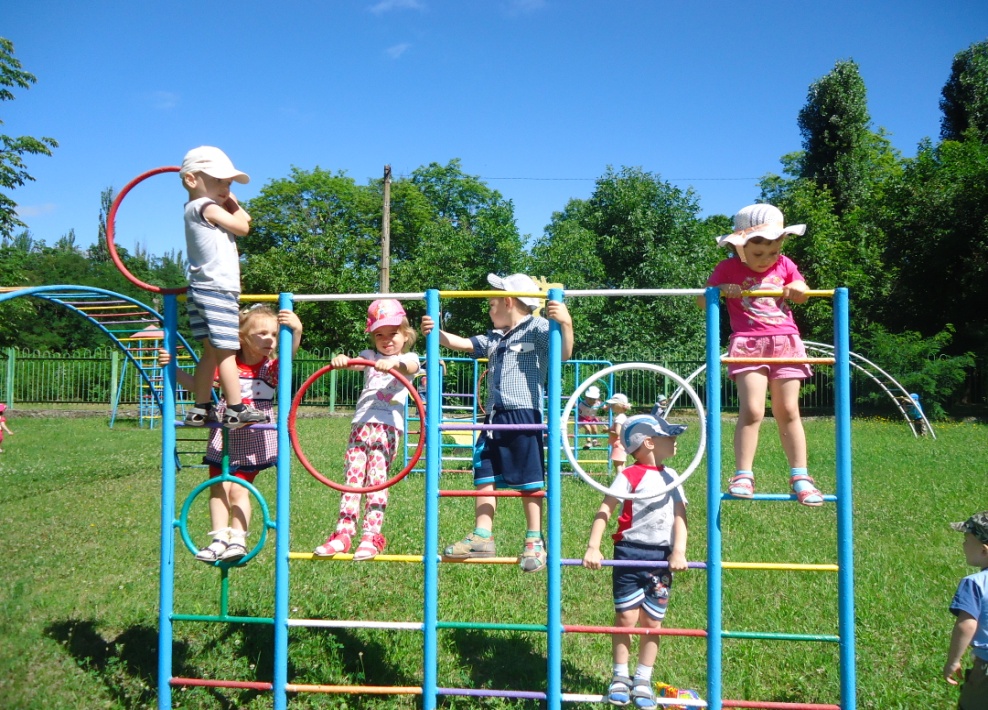 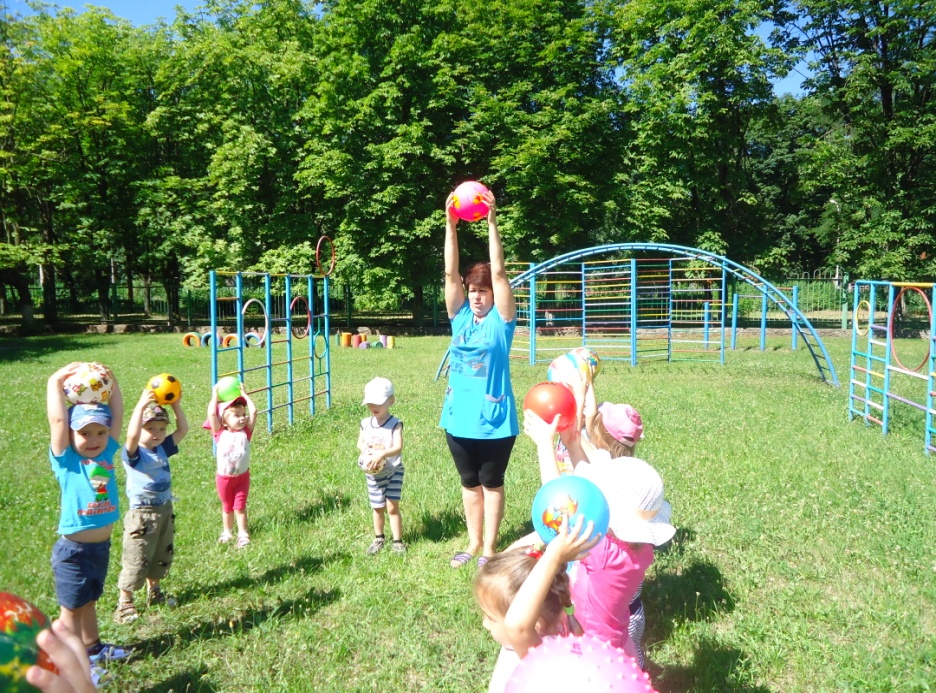 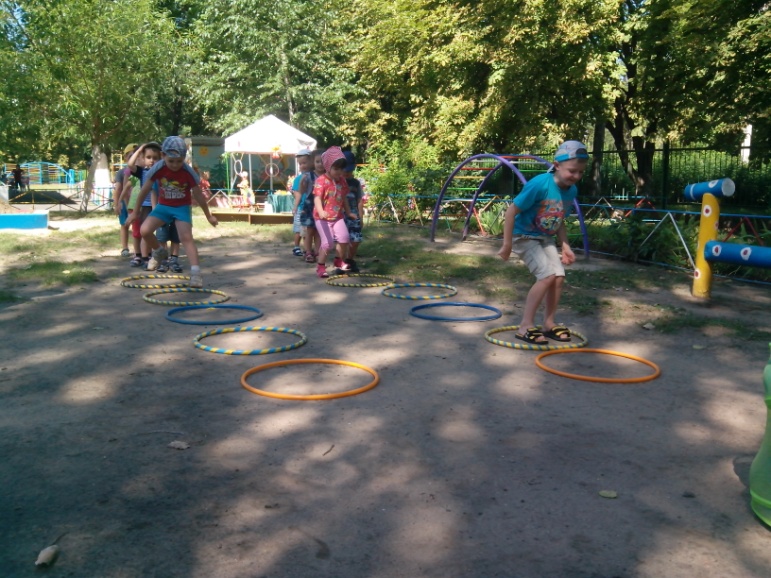 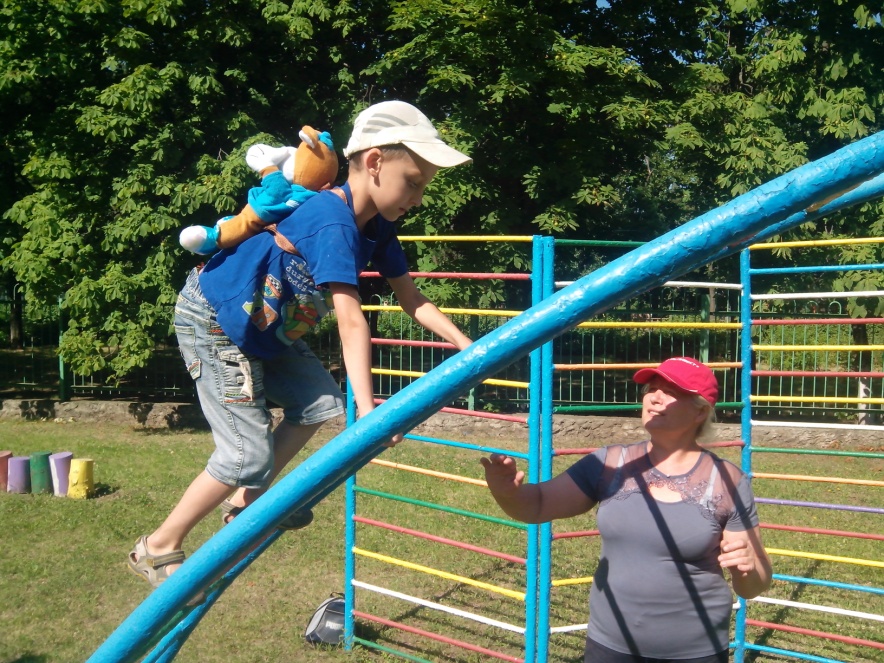 Проведення свят та розваг
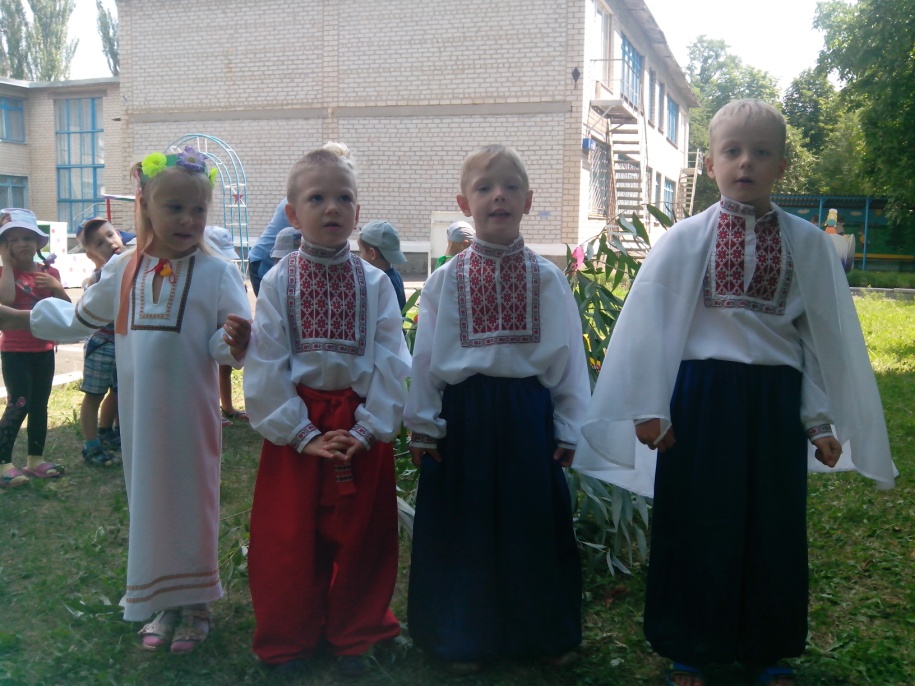 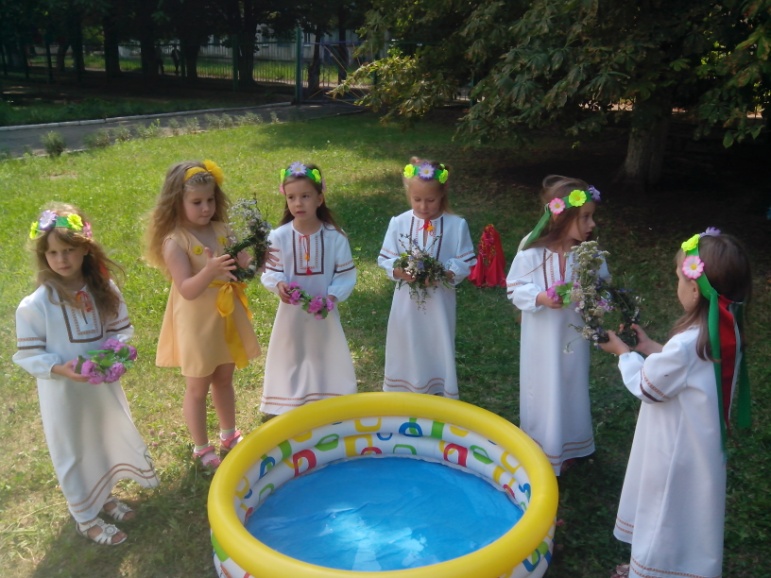 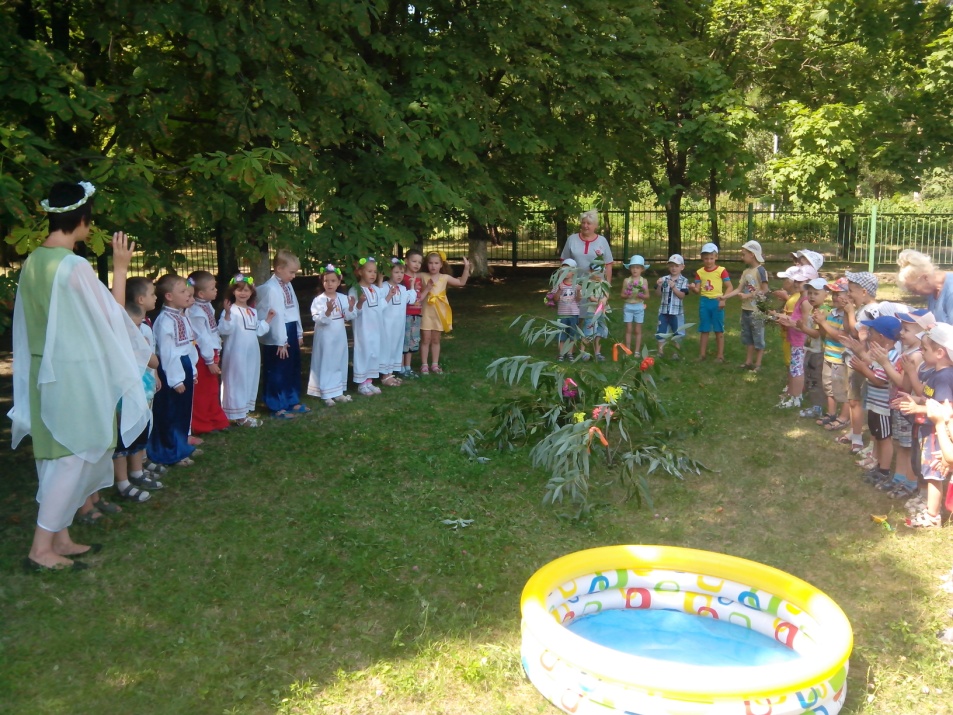 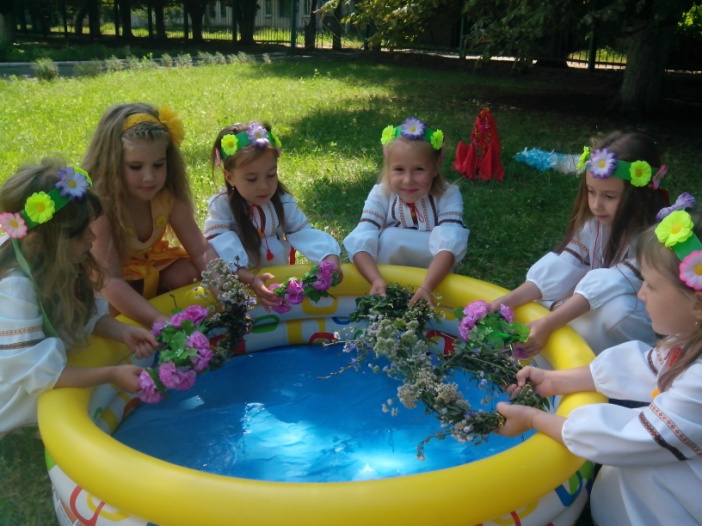 Рухливі ігри на свіжому повітрі
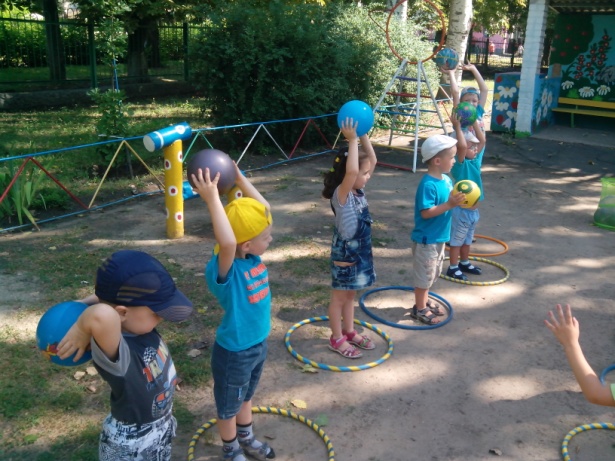 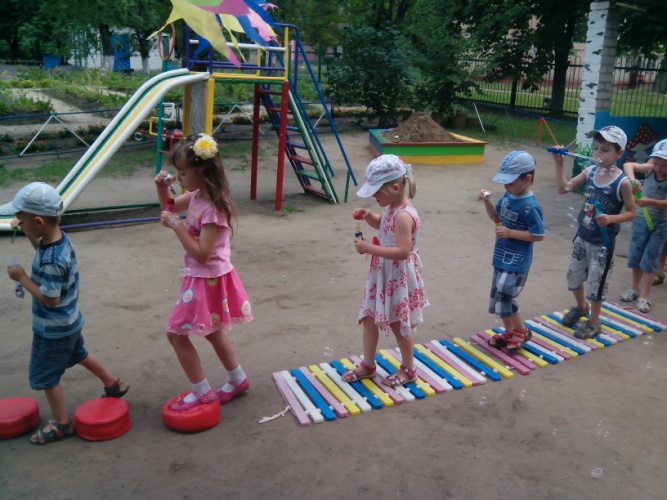 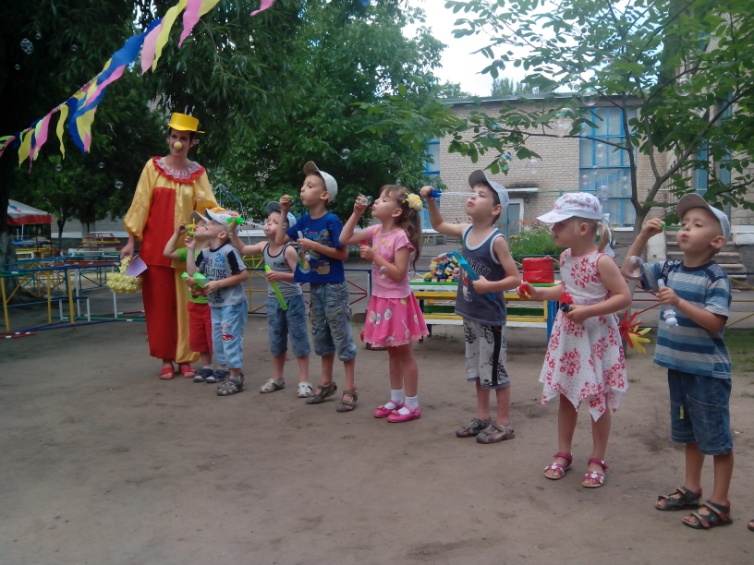 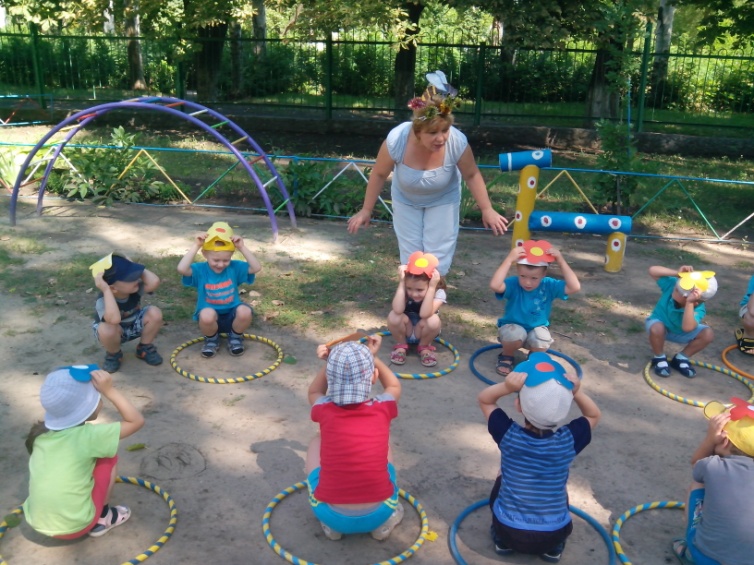 Нетрадиційні методи загартування
Ігри-медитації
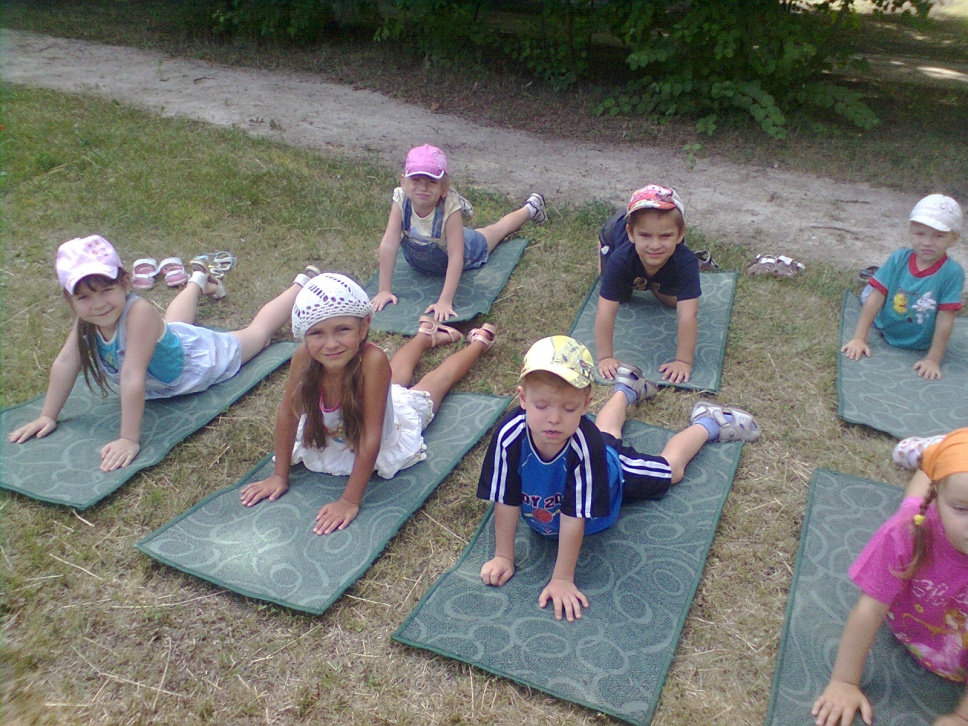 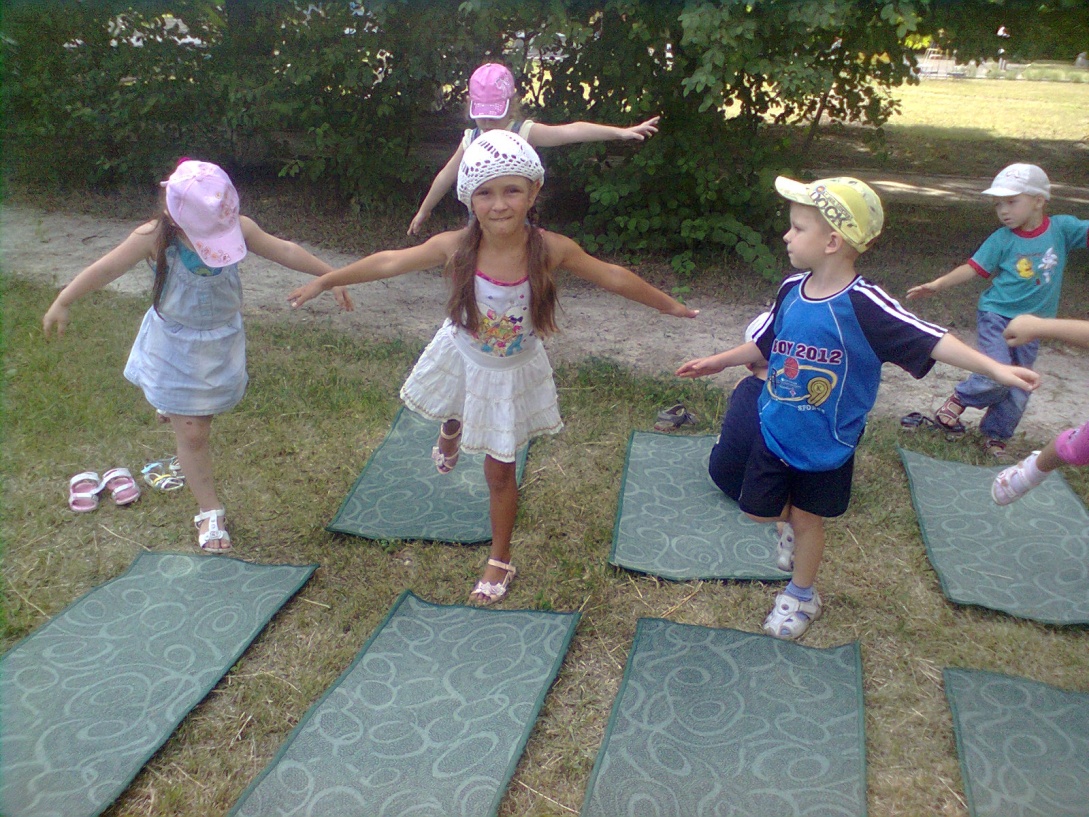 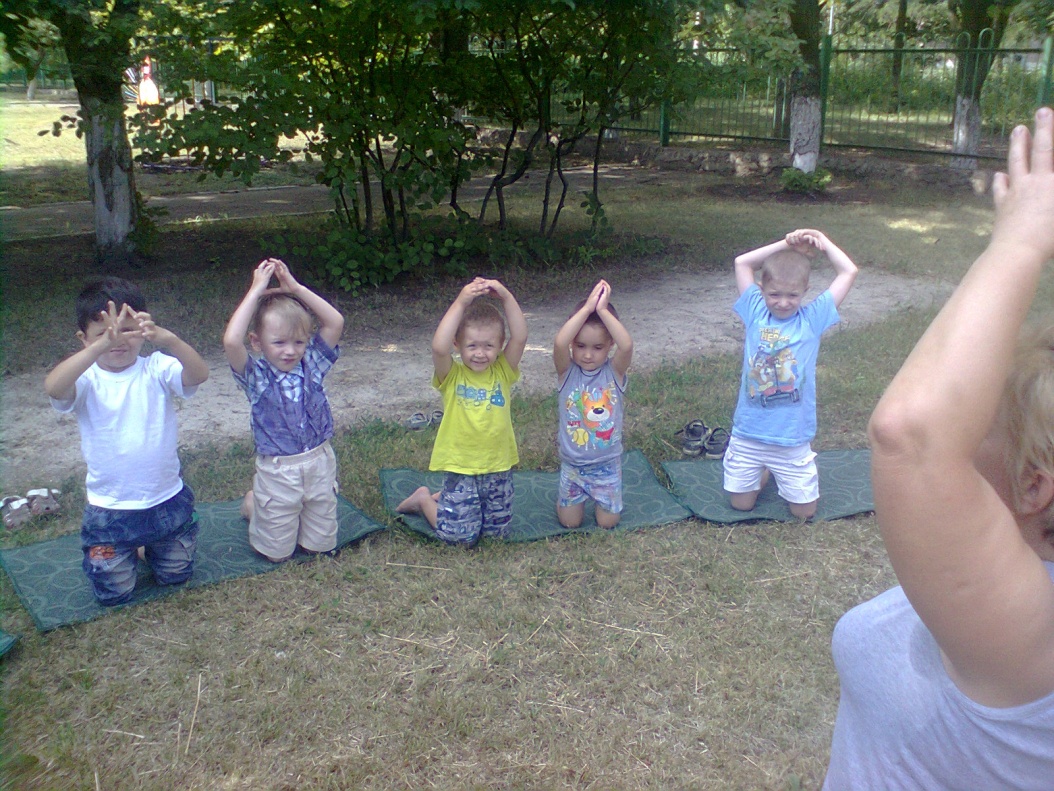 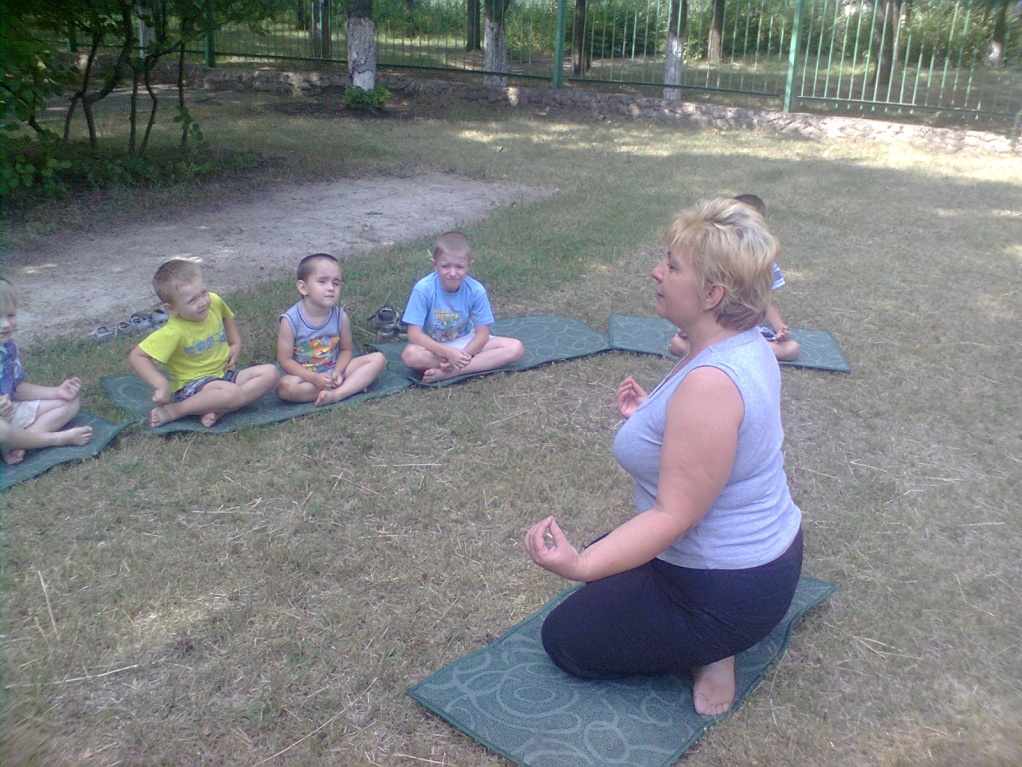 «Бебі-йога»
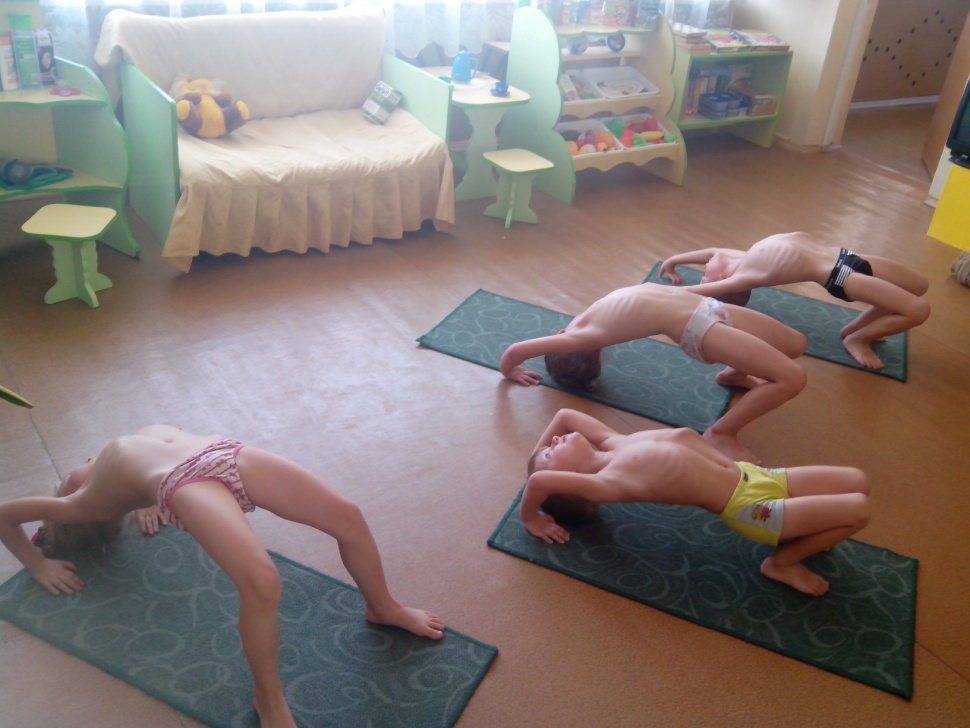 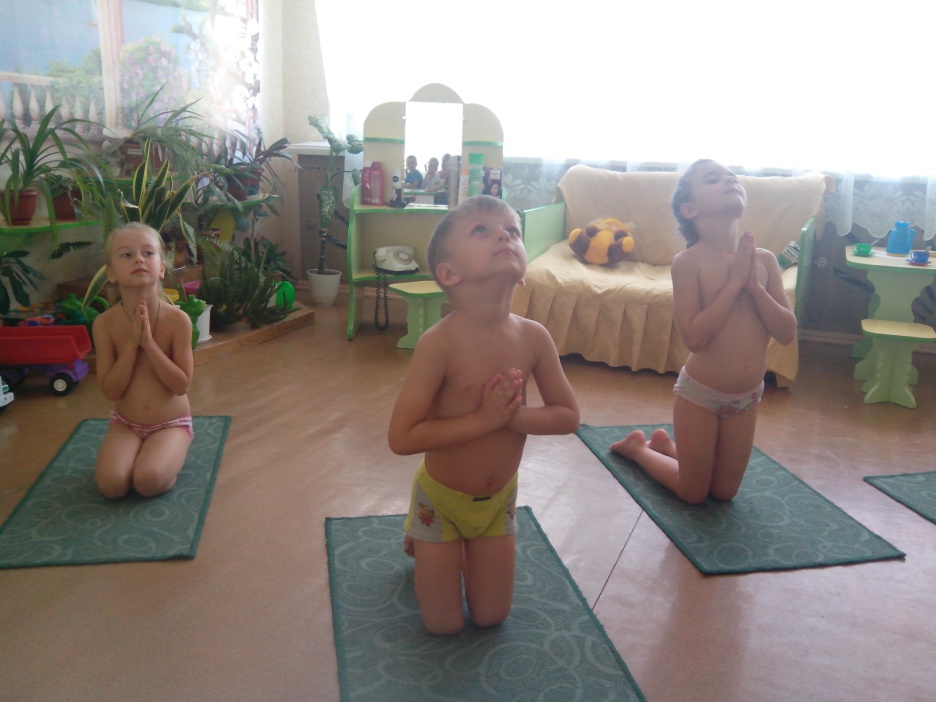 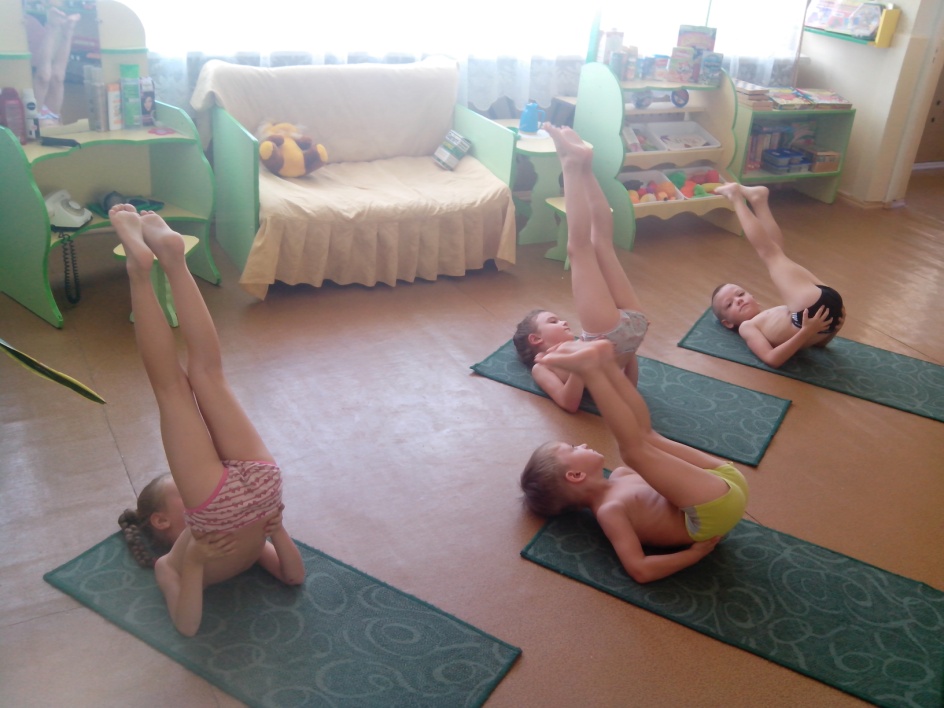 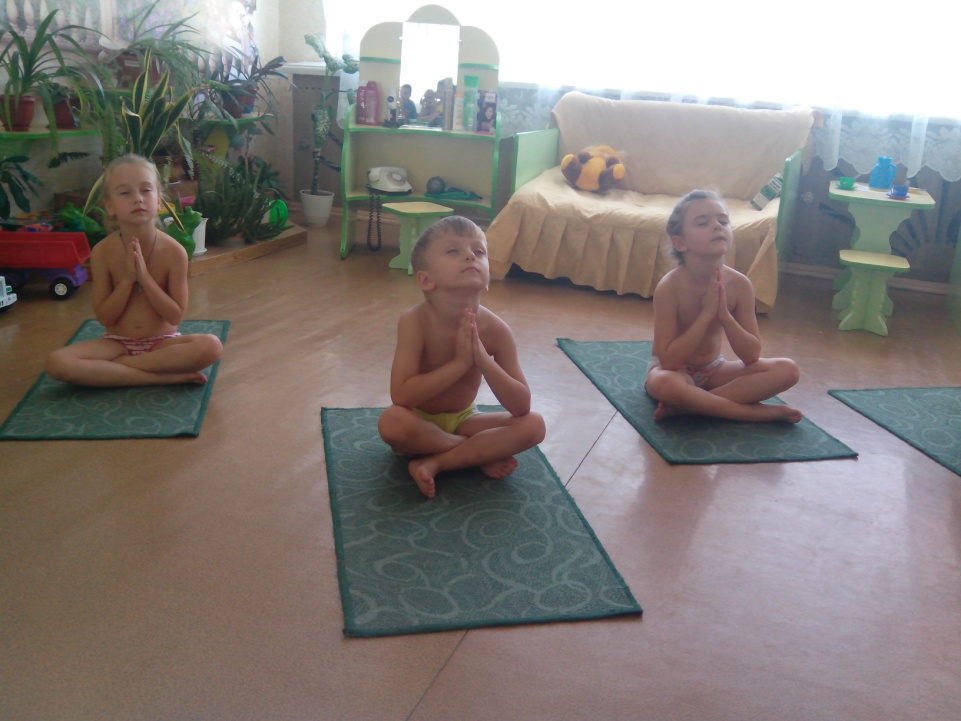 Так ми загартовуємось
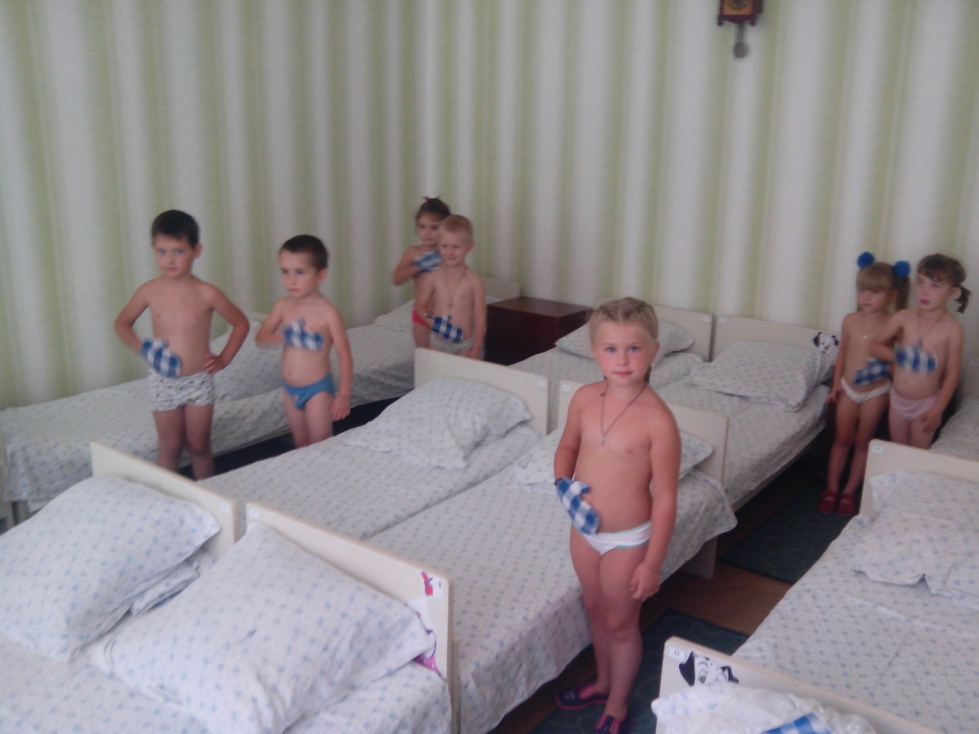 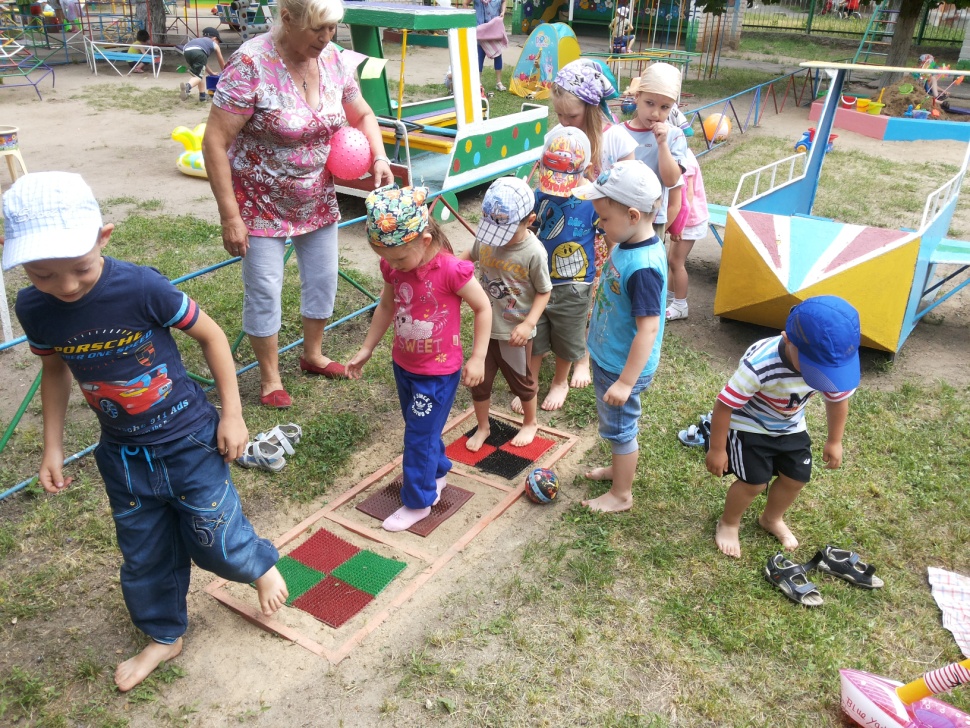 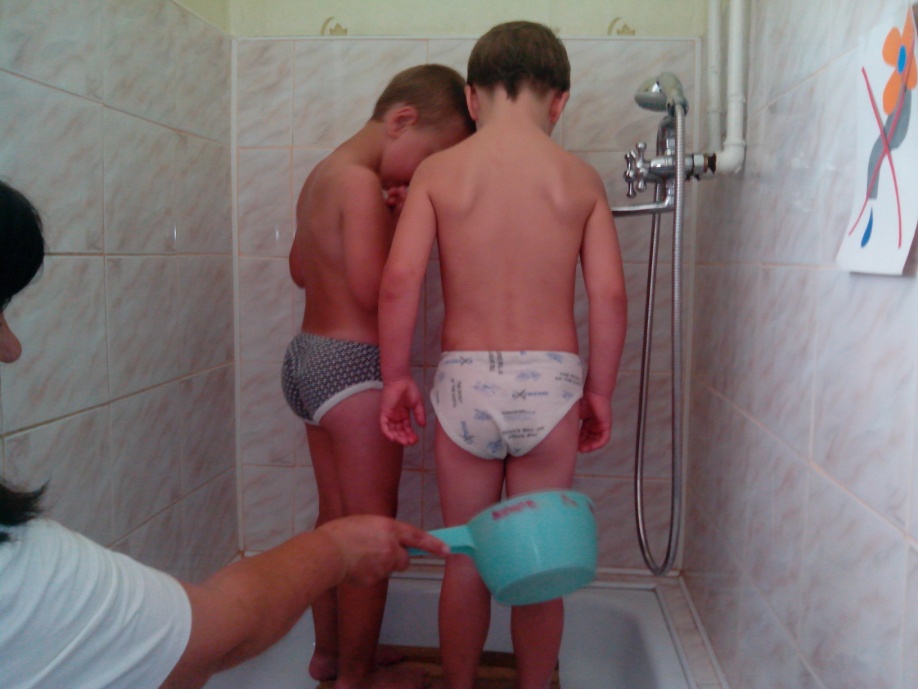 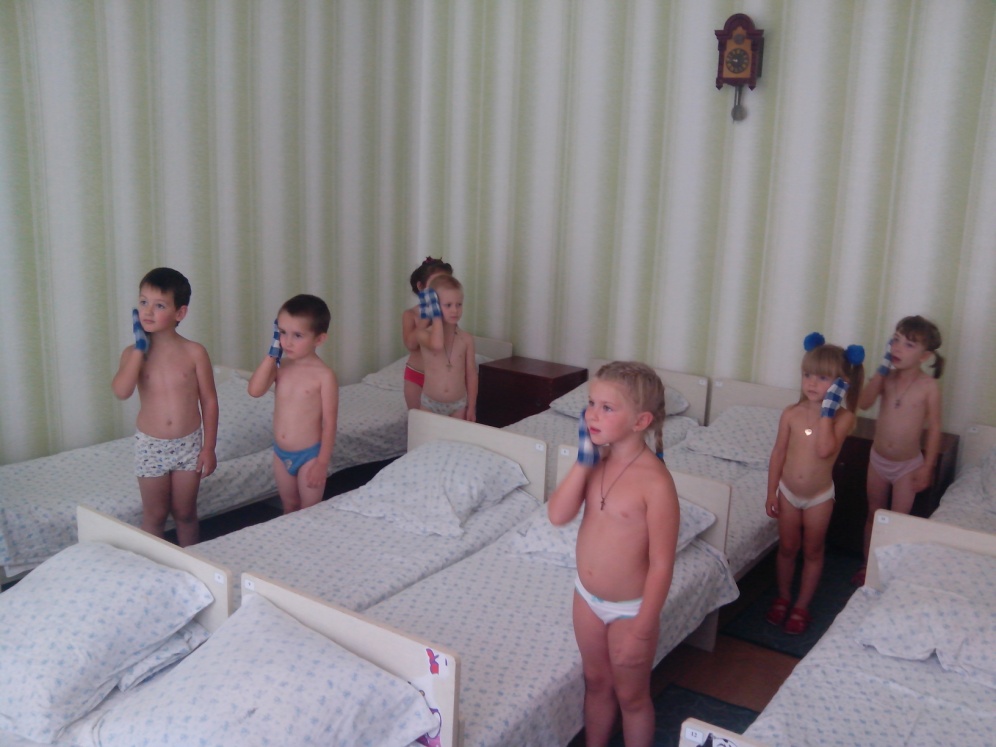 Кольоротерапія в нашому закладі
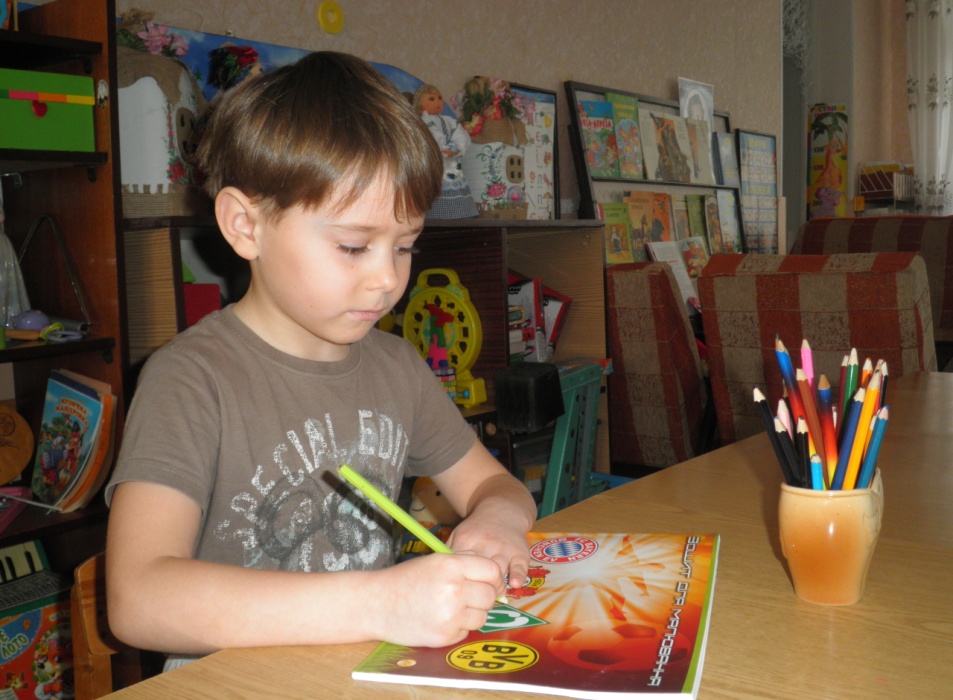 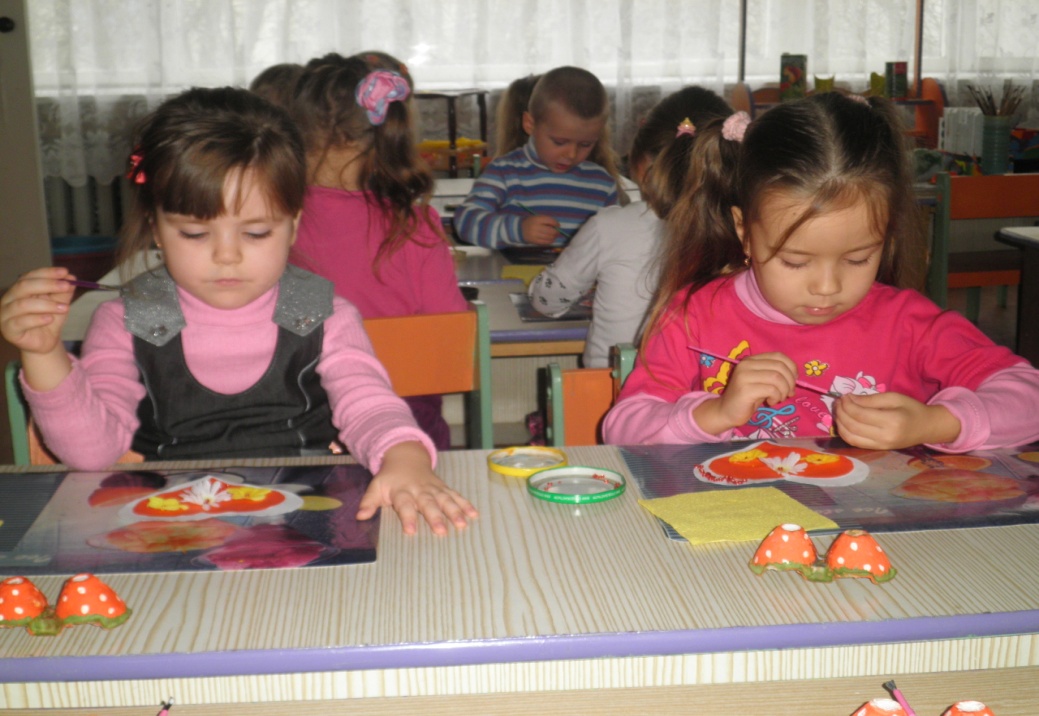 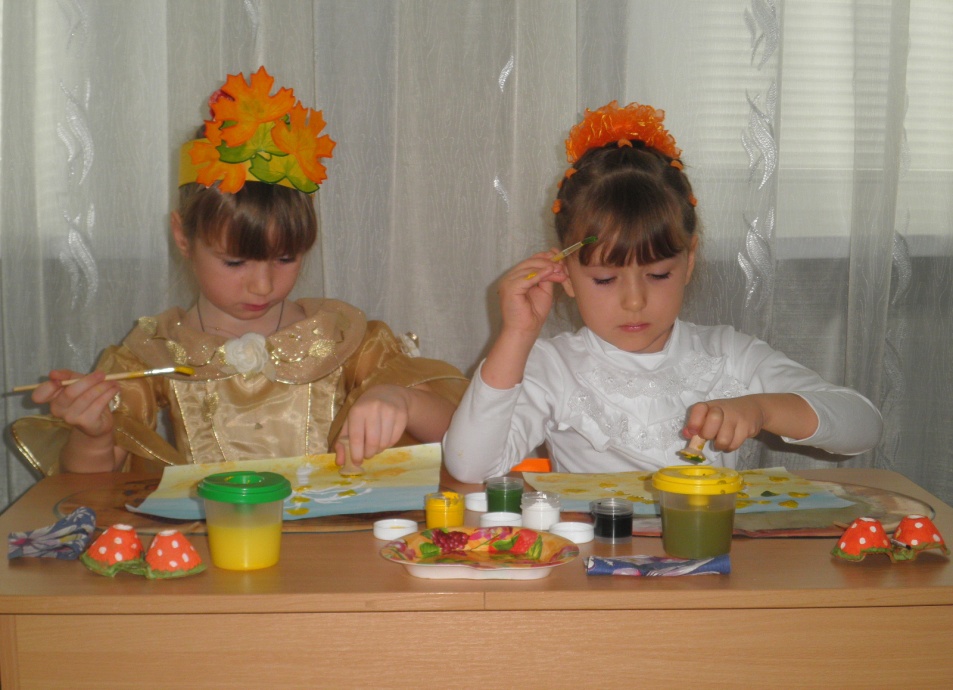 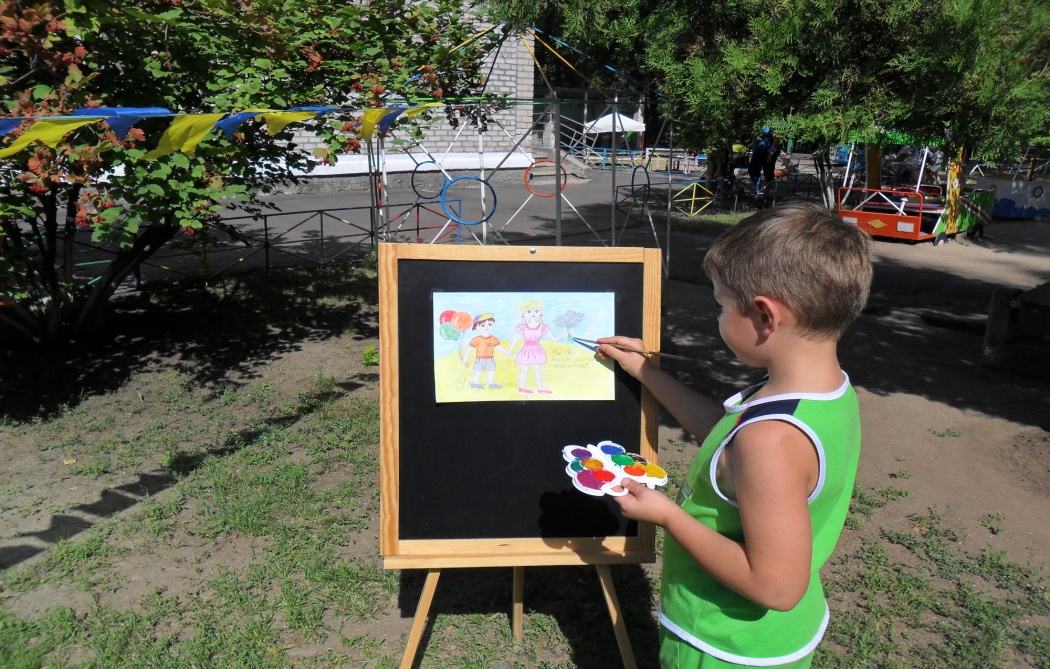 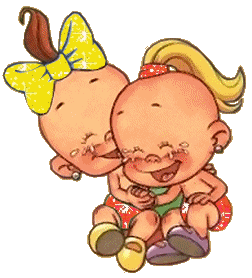 Музикотерапія 
     для наших
   дошкільнят
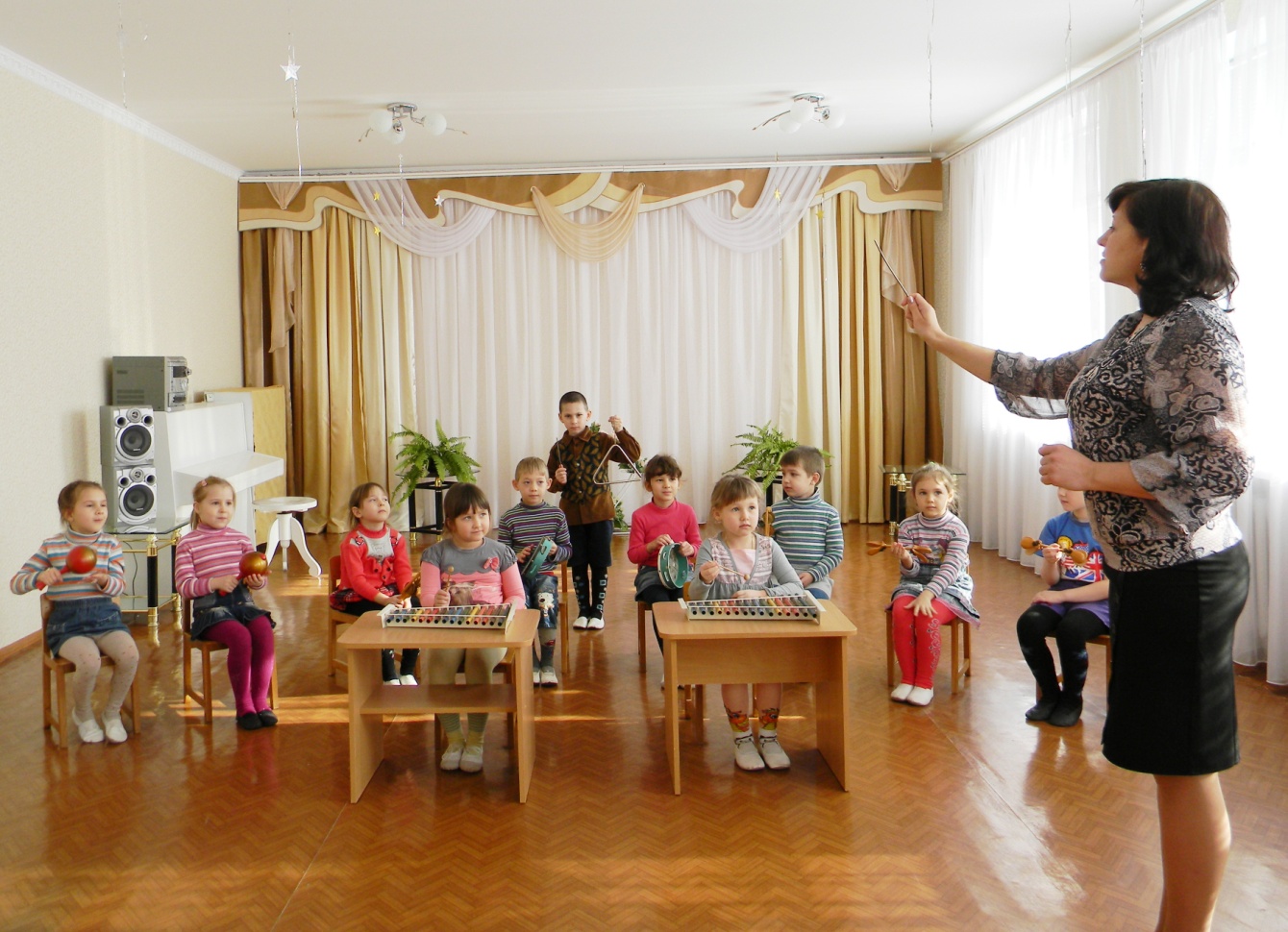 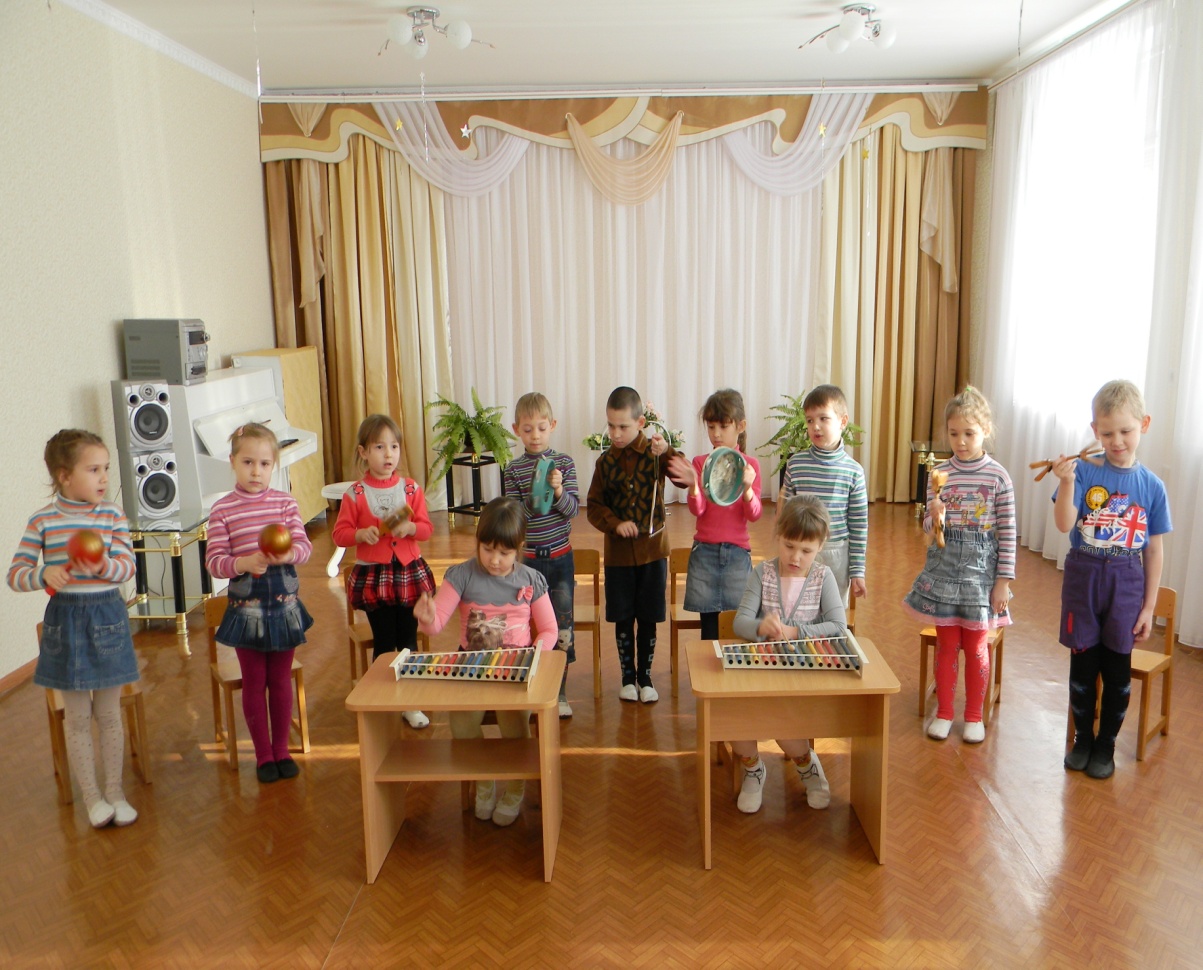 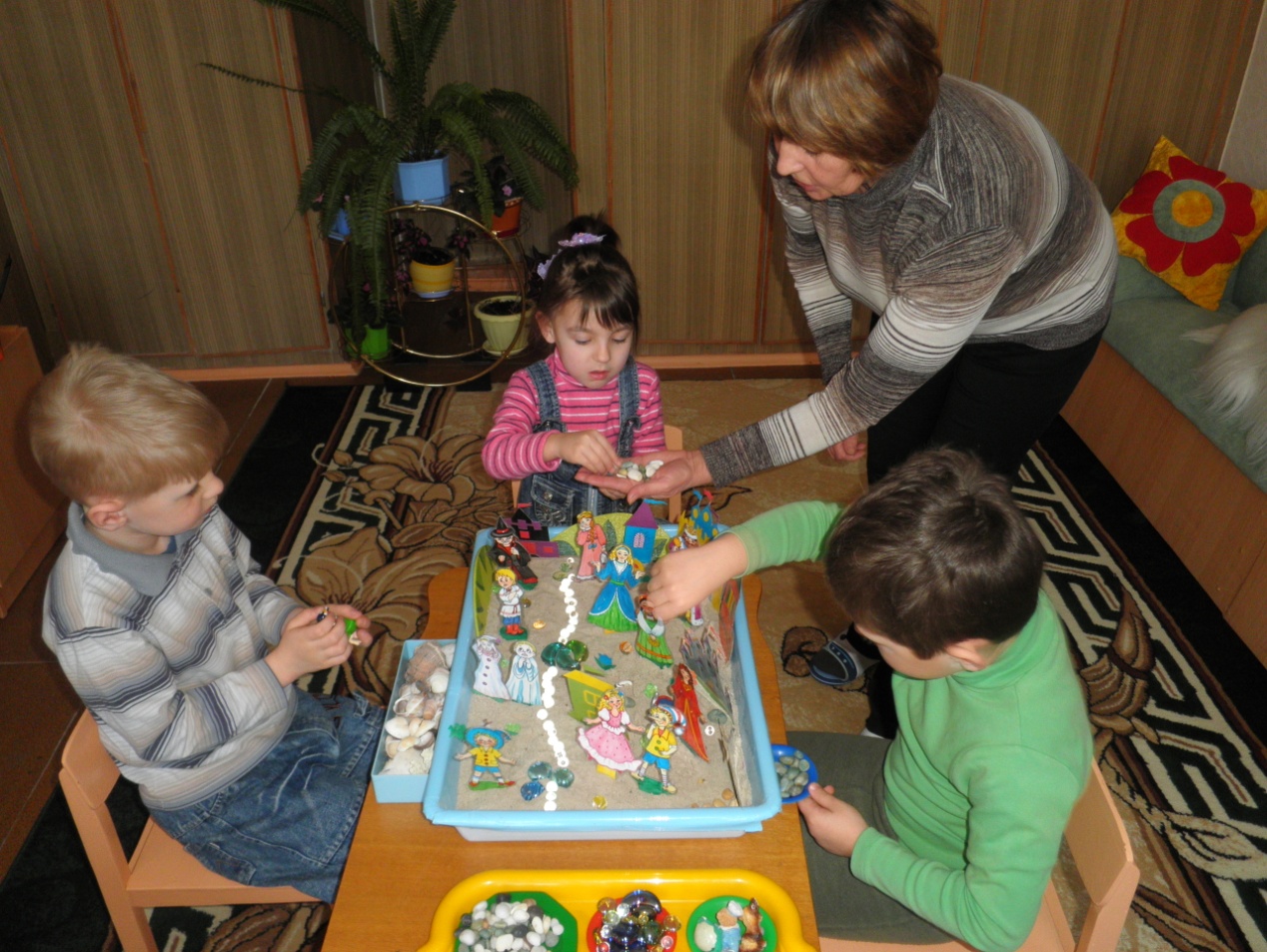 Психогімнастика 
в нашому закладі
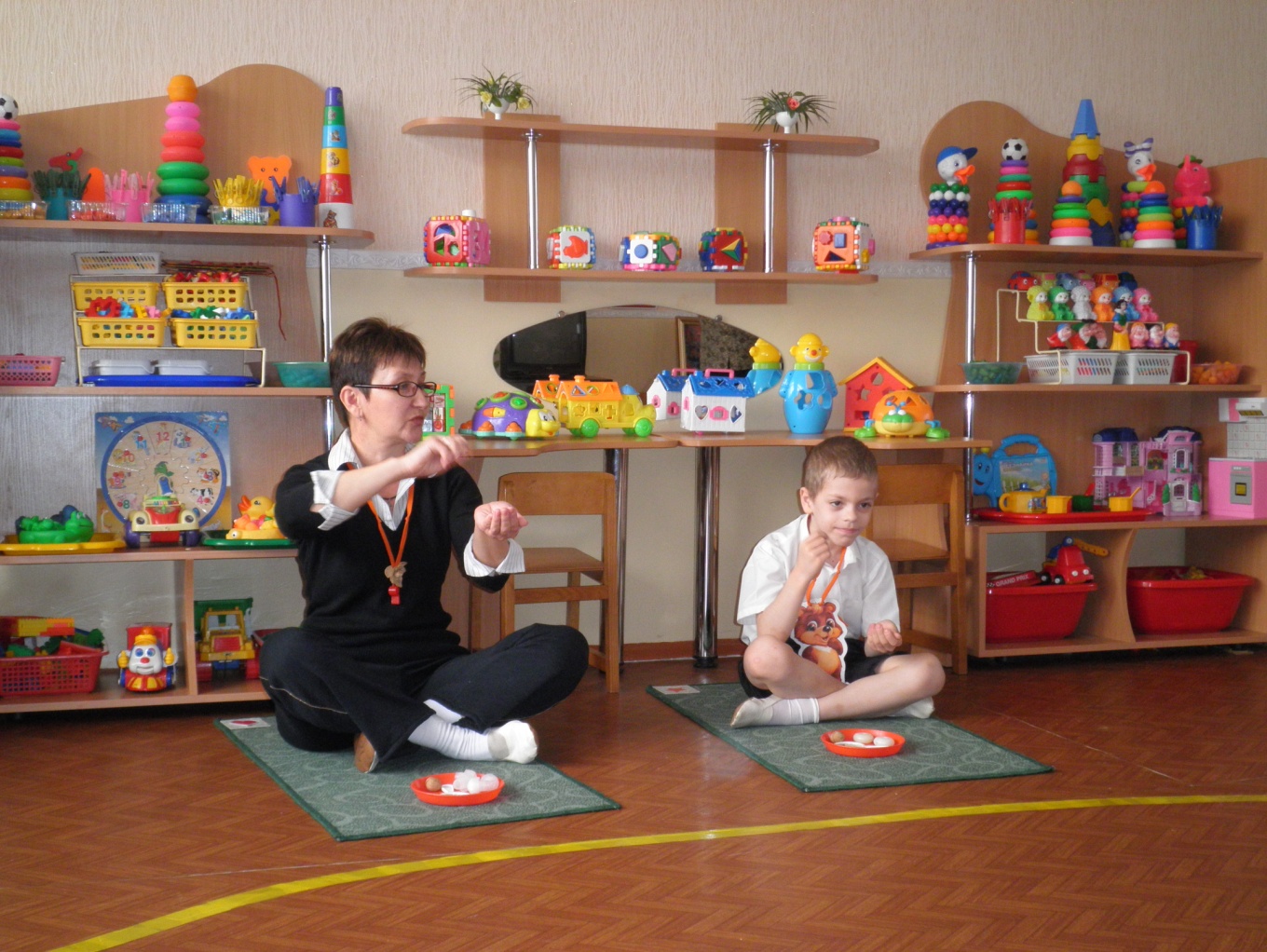 Порівняльний графік захворюваності 
                                   за 2016-2017 роки